Древние люди:где искать наши корни?
Подготовил 
 учитель истории
МОУ Шаховская сош
 Игнатьева И.О.
Задание на урок
Запишите в тетради- чем древние люди отличались от животных ?
Откуда мы знаем о первобытных людях?
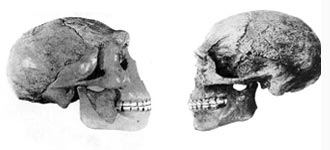 … по остаткам черепов, костей, орудий труда, раскопках древних жилищ
Давным-давно люди выглядели совсем по другому. Они были похожи на обезьян совсем не могли разговаривать.
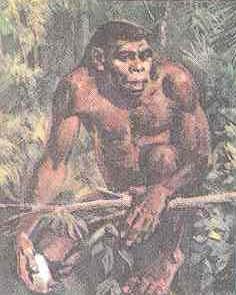 Австралопитек - Люси
3-4 млн лет назад
[Speaker Notes: Африканский австралопитек. 3-4 млн лет назад. Главное – хождение на двух ногах.
Передвигались на задних конечностях, были всеядные, не имели ни орудий труда, ни жилищ.]
Они ели дикие ягоды и фрукты, и яйца птиц.
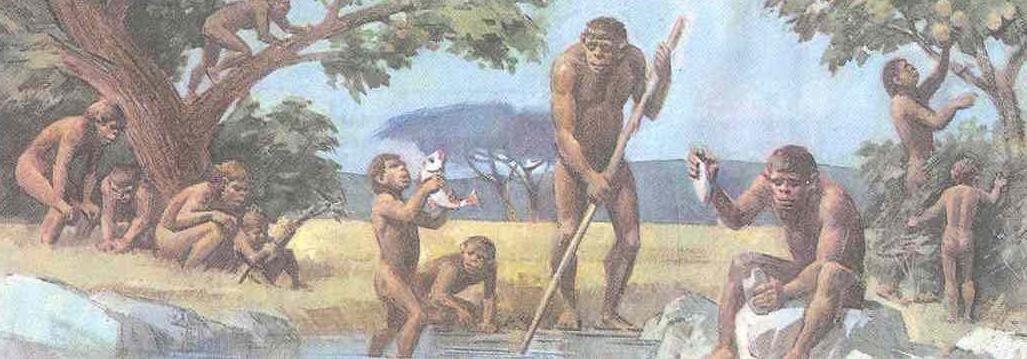 Охотиться они ещё не могли, поэтому они отбирали добычу у хищных животных. И использовали для этого  палки и дубинки.
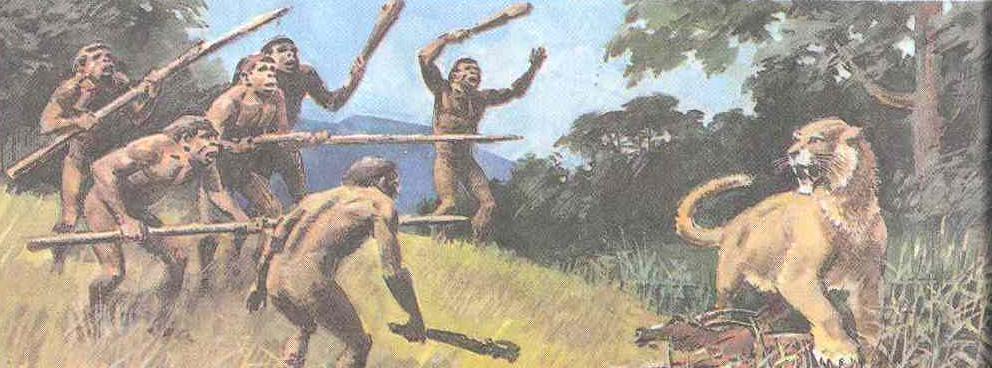 Медина
Мекка
Прошло много лет и люди научились охотиться и делать деревянные копья с наконечниками из камня или кости. Мясо животных они ели, из шкуры делали одежду, а из костей орудия труда.
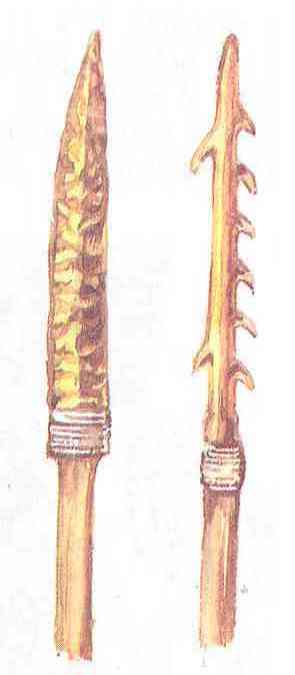 Человек умелый 
Homo habiles
2.4-1.5 млн лет назад
[Speaker Notes: Homo Habilis. Умели изготавливать примитивные орудия труда.]
Питекантропы / Синантропы
800-500 тыс. лет назад
[Speaker Notes: Питекантропы и синантропы.  Определенно умели изготавливать каменные орудия труда (напр, обоюдоострое рубило). 
Были значительно крупнее австралопитеков и с большим объемом мозга.
Могли уже использовать огонь для приготовления пищи, но добывать скорее всего не умели. 
Азия / Индонезия / Китай]
Неандерталец
300-40 тысяч лет назад
[Speaker Notes: От находки вблизи города Неандерталя (Западная Германия).
Умственные способности более развиты, чем у предшествующих перв. людей.
Скорее всего учились осваивать речь, но не полностью владели речью.]
Кроманьонцы
[Speaker Notes: Homo Sapiens
По облику, объему мозга, росту и т.п. похожи на современного человека.
Кроманьонцы освоили всю Европу и Азию. В России находки кроманьонцев сделаны в окрестностях Воронежа и Владимира, в Сибири и на Урале, а также в Средней Азии.]
Первые места проживания- пещеры
Основным занятием древних людей было собирательство.
Но даже довольствуясь дарами природы древние люди изготовляли орудия труда.
На их производство  шел камень. Первым орудием труда было рубило-галька заостренная с одного края.
Для производства рубила люди отбирали на берегу реки округлую гальку, и обрабатывали её скалывая другим камнем с узкого края маленькие кусочки.
Рубила были непрочными быстро ломались, поэтому их нужно было очень много.
Другими орудиями древнего человека были отщепы - образовавшиеся после обработки гальки.
Отщепы использовались как ножи и скребки при обработке шкур животных.
Подумайте какое орудие труда перед вами?
 Из чего оно изготовлялось?
Кроме собирательства другим важнейшим занятием наших далеких предков была охота. 
Они загоняли крупных животных на берег реки, к обрыву или в ловушку и забивали их камнями.
Удачная охота позволяла обеспечить себя едой на длительное время.
Постепенно люди изобрели лук и стрелы и им стало легче охотится за птицами.
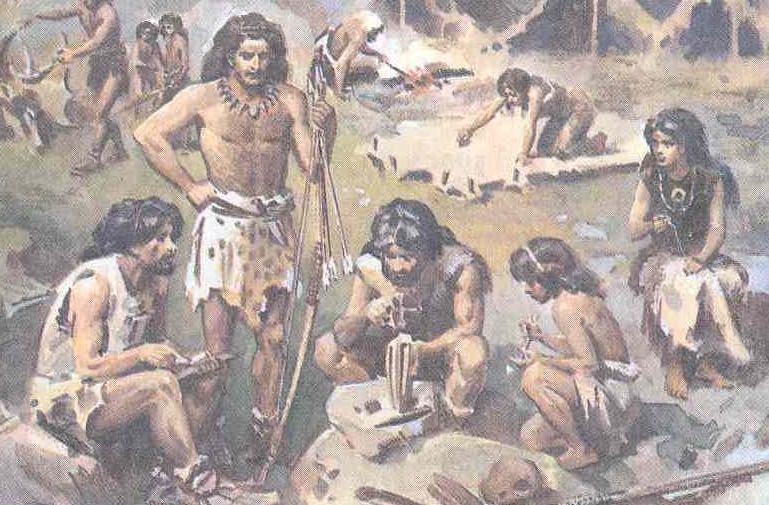 Кроме мяса люди употребляли  в пищу зерна дикорастущего ячменя и пшеницы. Но когда люди заметили, что упавшие за землю зерна дают всходы , они стали сеять зерно.
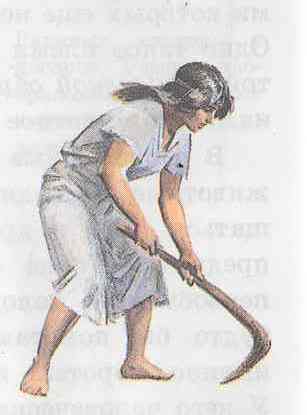 Чтобы увеличить участок для посева они срубали деревья  топорами из камня и вскапывали землю мотыгой из дерева.
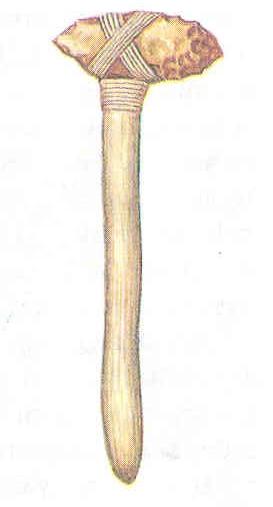 Для того чтобы собрать урожай они использовали серпы из костей животных.
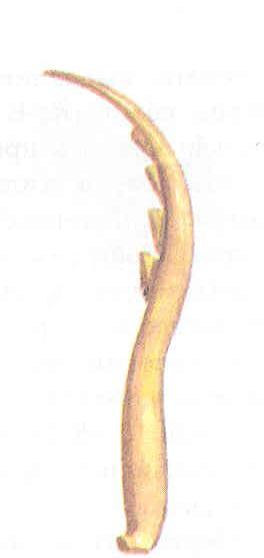 Все люди, звери и птицы очень боялись огня. Но люди поняли, что огонь даёт тепло и мясо запечённое в углях вкуснее.
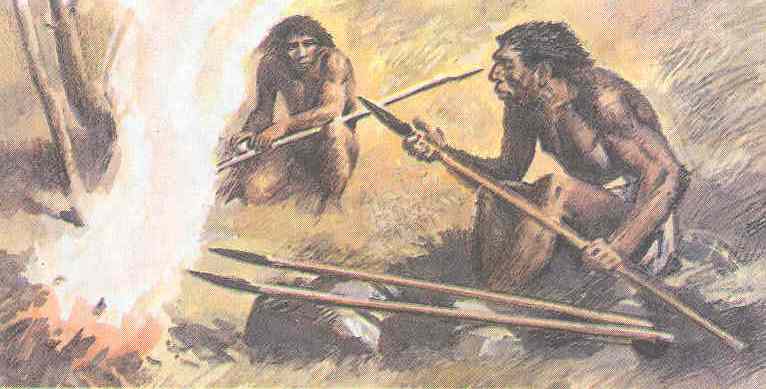 Древние люди перед охотой
Огонь стал неотъемлемым атрибутом охоты.
Как вы думаете почему?
Первоначально люди брали огонь от загоревшихся после попадания молнии деревьев.
Из собранного урожая и добытого  на охоте  мяса они научились готовить еду, а для этого нужна была посуда.
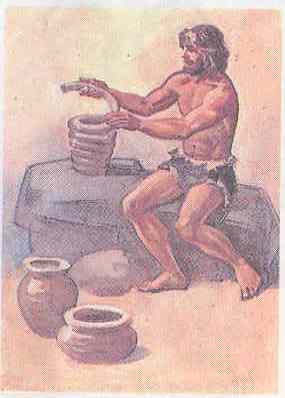 Основным занятием древйних людей было  собирательство
Первые древнейшие люди жили на деревьях
Первый огонь древние     люди получили  трением палочек
Укажите правильный ответ
в пещерах
Древних людей живших в
Южной Африке назвалии
собирательство
Сначала древние люди 
жили...
австралопитеки
Основным занятием
 древйних людей было...
на деревьях
Первый огонь древние     
люди получили...
от лесных пожаров
Домашнее задание
Нарисовать рисунок ,  подготовить сообщения о местах находок  останков древних людей.
Спасибо за работу!
Используемые ресурсы:
Презентации Чернова Алексея